IES Los MolinosCartagena
www.ieslosmolinos.es
EDUCACIÓN SECUNDARIA OBLIGATORIA



BACHILLERATO
CIENTÍFICO-TECNOLÓGICO
CIENCIAS SOCIALES
HUMANIDADES
EDUCACIÓN SECUNDARIA OBLIGATORIA
ORDINARIA (con libros y en español)
BILINGÜE
DIGITAL				 
BILINGÜE + DIGITAL
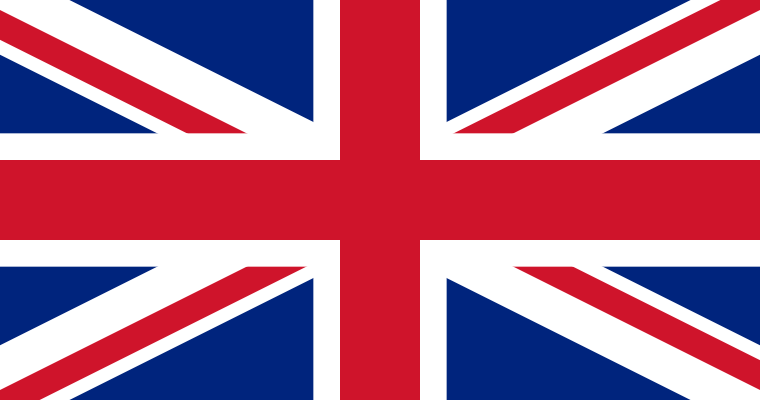 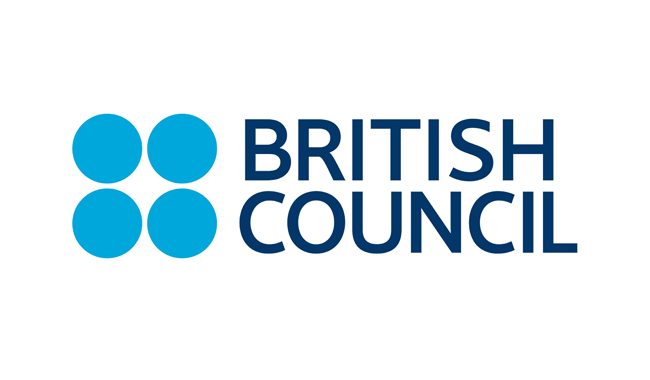 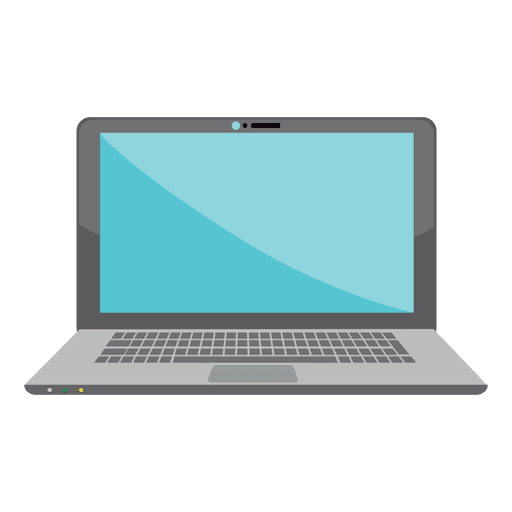 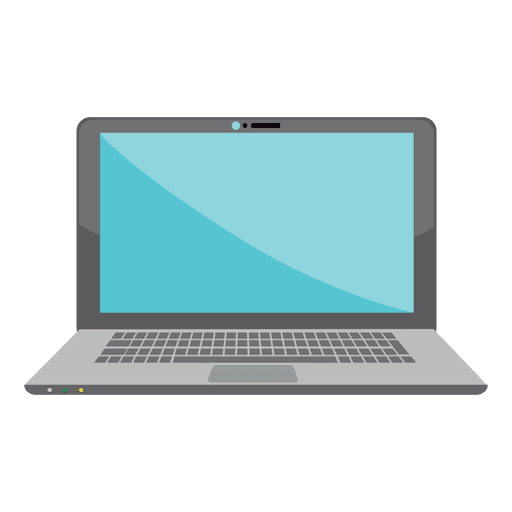 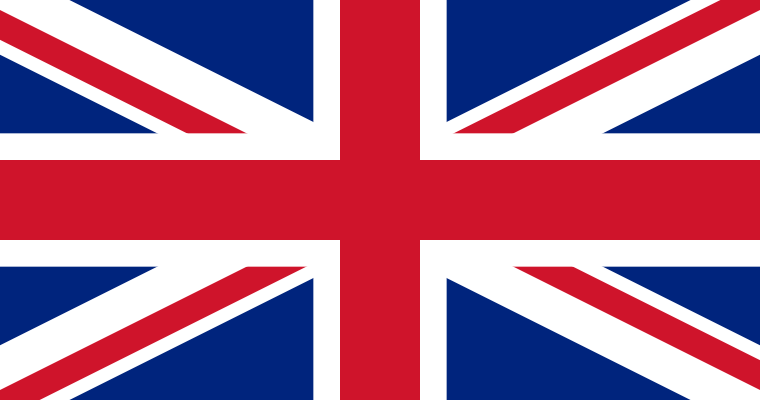 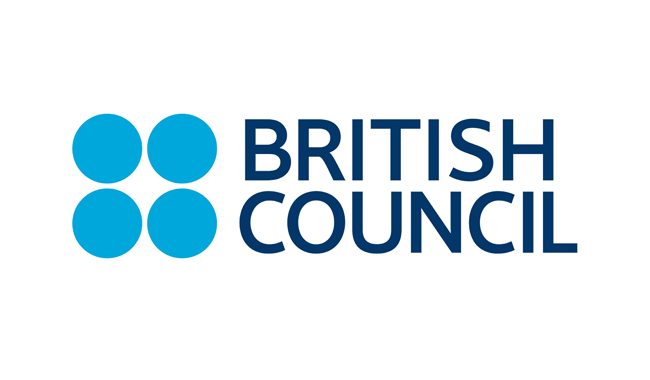 ENSEÑANZA DIGITAL  
En español o bilingüe inglés.
Casi todas las asignaturas con libros digitales.
Con ordenador portátil.
En aula con pizarra digital y wifi.
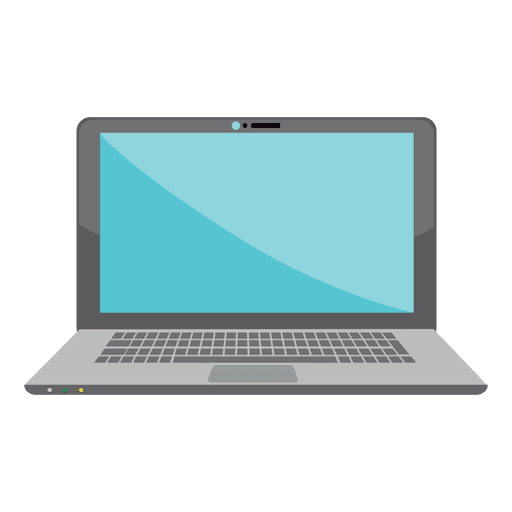 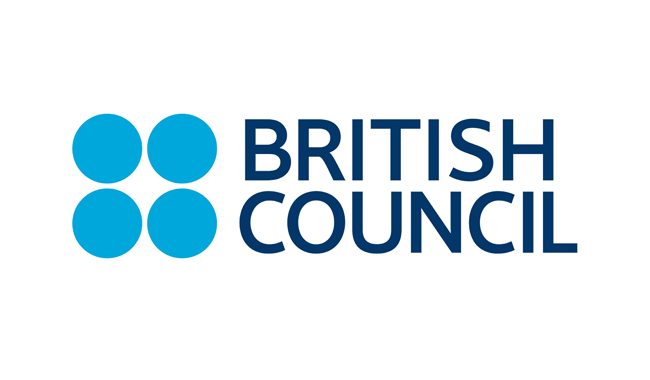 INSTITUCIÓN EQUIVALENTE A:
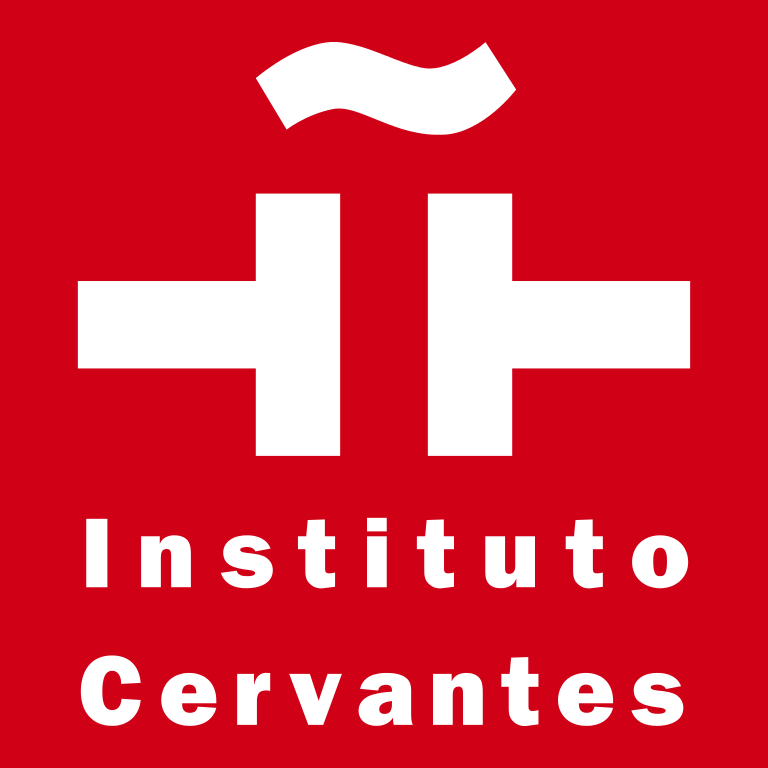 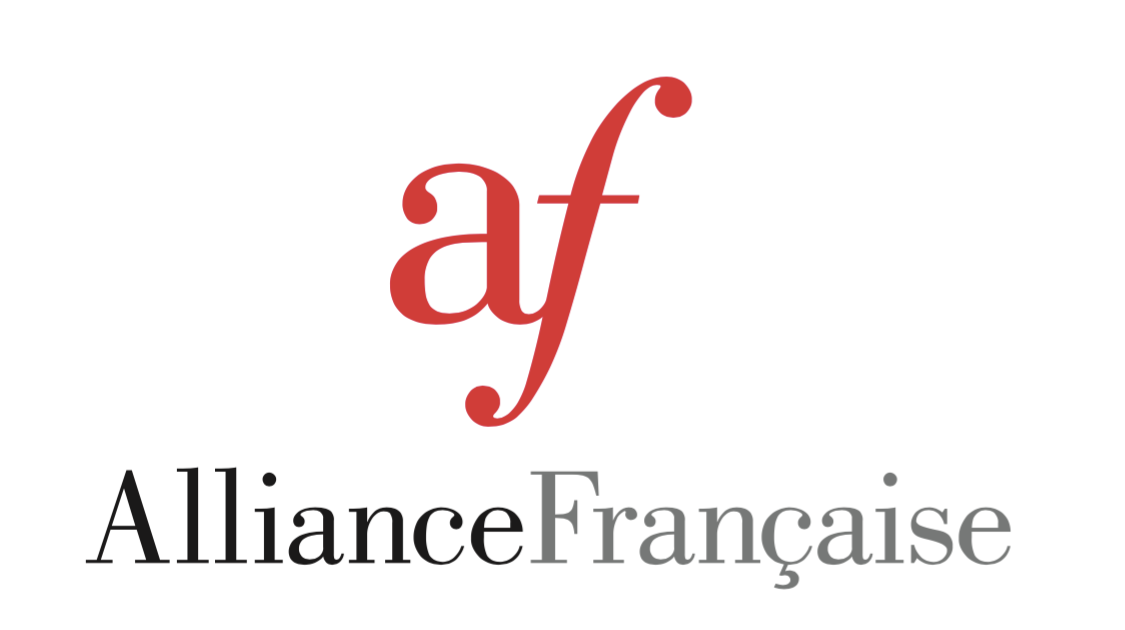 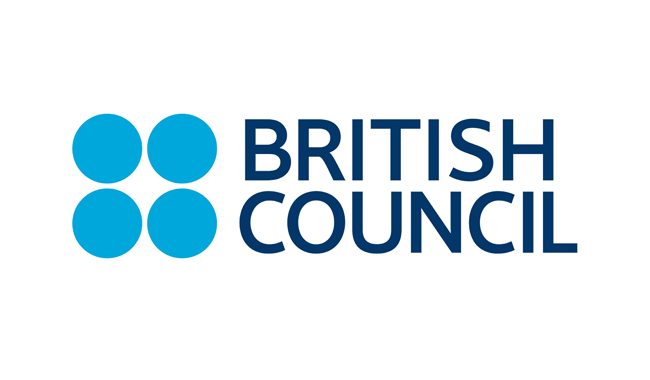 Primer centro en la Región de Murcia
Único centro en la ciudad de Cartagena
ESO ORDINARIA								ESO BILINGÜE
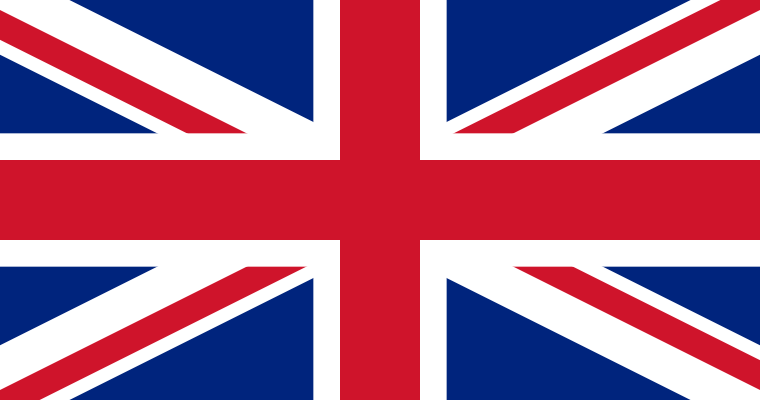 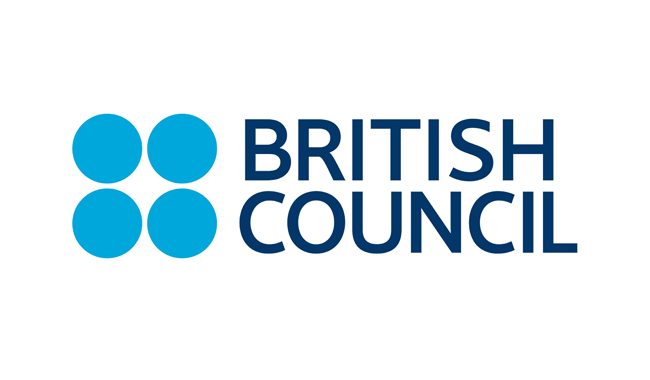 Inglés 4 horas									Inglés 5 horas

Biología y Geología							Biología y Geología
(español)											(inglés)
															2 profesores

Geografía e Historia							Geografía e Historia
(español)											(inglés)
															2 profesores
ESO ORDINARIA								ESO BILINGÜE
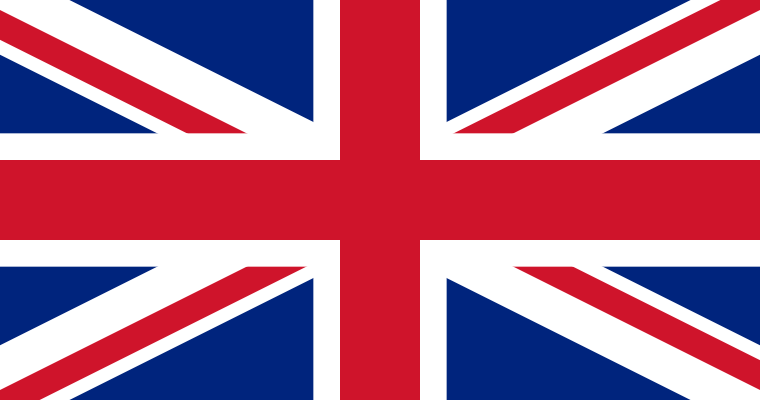 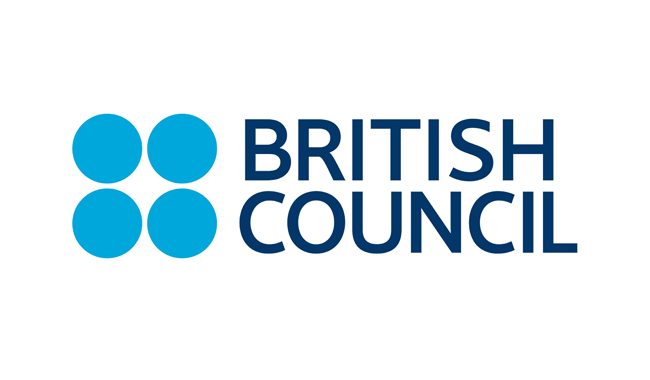 Religión/Valores Éticos				Religión/Valores Éticos

Optativa:									Optaviva:
Francés									Francés o Alemán
Alemán
Iniciación Investigación
Música
ESO ORDINARIA								ESO BILINGÜE
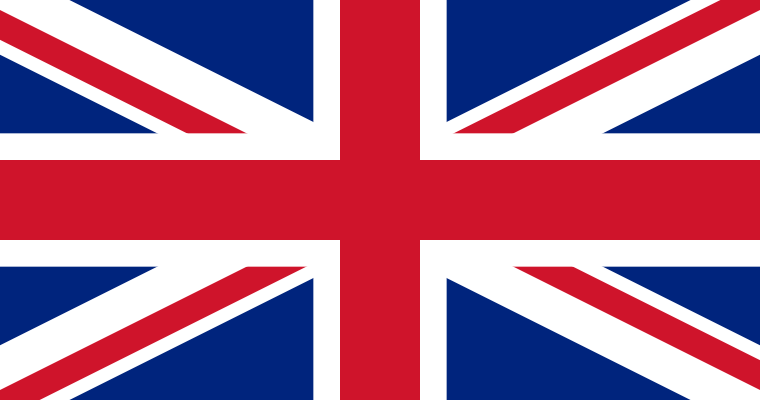 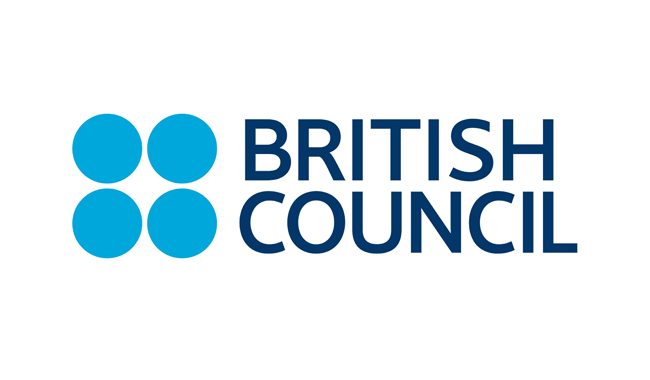 Dos asistentes nativos de conversación y expresión oral en lengua inglesa.
ESO ORDINARIA								ESO BILINGÜE
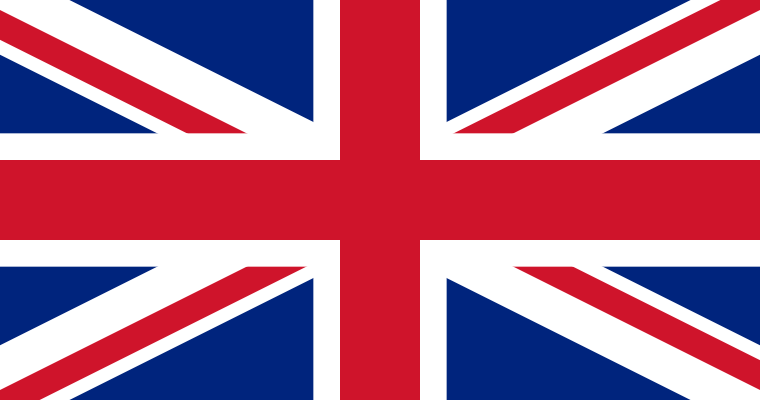 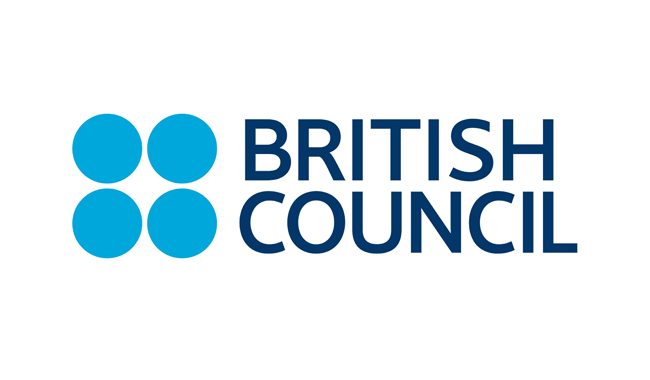 Entrada de lunes a viernes 8:00.			MISMO HORARIO, PERO:
Recreo de 30’ de 10:45 a 11:45.
Salida de lunes a viernes 14:00.			Salida los martes a las 15:10.
														Recreo de 15’ los martes
														a las 14:00.

DURACIÓN DE LAS CLASES: 55 MINUTOS
VIAJES DE ESTUDIOS E INTERCAMBIOS

1º ESO. Campamento de actividades físicas y en la naturaleza en Nerpio.

2º ESO. Viaje de estudios a París.

3º ESO. Deportes de invierno en Pirineos (Masella).

4º ESO. Viaje de estudios.

1º Bachillerato.  Viaje de estudios.
OTROS SERVICIOS,  ACTIVIDADES Y PROGRAMAS.

Optativa Robótica en 2º ESO.
Bachillerato Bilingüe.
Aula de ajedrez.
Torneo Intercentros de Ajedrez.
Dos pistas deportivas exteriores y pabellón cubierto con suelo de parqué.
Programa de Deporte Escolar (Cross, Voleibol).
Biblioteca.
Cantina.
Wifi (Enseñanza Digital)
Participación en Proyectos de Nuevas Tecnologías y promoción del Talento y Altas Capacidades en colaboración con la UPCT, Museo Arqua, El Batel...
Fomento de la lectura con la participación en el Premio Mandarache.
Semana Cultural. Día del Centro. Paella.
Ruta de Senderismo.  Actividad para toda la Comunidad Educativa.
Día de la Bicicleta.
Graduación de alumnos en 4º ESO y Bachillerato (Paraninfo de la UPCT).
Pizarras digitales en la mayoría de las aulas.
Proyecto de ampliación del centro.
Página web.
Revista escolar.
Etc, etc, etc…
AMPA
	Activa, colaboradora y comprometida.
Gran chocolatada en Navidad.
Semana Cultural. Paella.
Mercadillo solidario.
Recogida de alimentos.
Participación en las actividades.
Contribución a la mejoría del centro.
Compromiso con los problemas del centro.